013. Achieving Sustainable Development: Limitations of Self Organized 
Collective Actions under
 “Internal-External” Model of Participation
The Case of Orangi Pilot Project
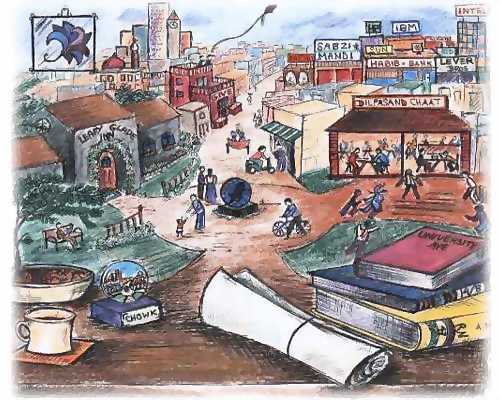 1
Orangi Town Pilot Project (OPP)
Orangi Town with 1.2 million population is the largest squatters settlement of Pakistan covering an area of around 8,000 acres established in 1960. 

In Orangi Town the sewerage system was not existing and due to the illegal status of the Orangi, the Government was not ready to provide sanitation services without any charge. The estimated cost for the provision of sanitation system in Orangi was $8.5 million. 

In early 1980, the poor communities of Orangi Town started to organize themselves and initiated cooperative actions to construct their underground sewerage system starting at lane level.
2
Poor communities inextricably entangled in the vicious circle of distrust and underdevelopment (destitute situation), decided to break their dependency on the state for construction of environmental sanitation in their lanes and streets in Orangi Town. 

The unit of development was a lane normally consisting of 20-30 houses. 

Starting from lanes, more than one million feet of underground sewerage was constructed in most parts of Orangi Town through self-financing and self-supervision by communities.
3
Communities living together and facing similar nature of development problem can solve their problems through self-financed cooperative actions at lane level. 

The self-organization strategy in case of Orangi Town helped local communities to mobilize their locally available financial and human resources.

Individuals in the community placed trust on each other to transfer their rights to control decisions for local development through social organization (High Internal Trust). 

A local NGO named Orangi Pilot Project (OPP) was involved in Orangi Town for social and technical training. Its purpose was to break their reliance on government and enable communities to take control of their small-scale development activities.
4
Since it was an illegal settlement, the concerned government agencies were not ready to provide the sanitation services in free of charge to the community.

When Orangi Town got access to pipelines of water supply, the water consumption and sewerage flow started to increase. 

Streets often remained full of sewerage wastewater and people were facing many health problems with high mortality rate among children.

People were victims of waterborne diseases and cholera, malaria and T.B. were spreading vastly.
5
Many people in Orangi Town tried to solve this problem by constructing soakpits.

But due to nature of soil most these soakpits were filled up and sewerage was over flowing in streets.

People in Orangi strongly believed to exert pressure on government through protests to get provision of underground sewerage system in their streets. 

But due to illegal status of this squatter settlement, municipal government did not agree to provide it unless development charges are paid.
6
There was a high distrust among local communities about the role of government agencies.

Communities were used to protest against government agencies to get sanitation system in Orangi Town. 

After several protests and complaints, in 1980, local government estimated the cost of provision of underground sewerage system to be US$ 8.5 millions.

Local communities were supposed to pay the development charges to recover the cost.

The development charges estimated by the government agencies were beyond affordability of the poor community.
7
People believed that the provision of infrastructure was the responsibility of the government and the government must do this. 

Reliance on the government agencies was very high to solve their problems. 

People were mostly labor class and were not organized to undertake collective action at early stages of participation. 

People were poor and could not afford the cost of conventional sewerage system.

People did not have technical expertise to construct a sewerage system.
8
Government was unable to construct the sewerage of such a huge squatter settlement due to limited financial resources.

Distrust among people and government agencies was very high and communities were almost hopeless for any contribution from the government agencies.
9
Orangi Pilot Project (OPP) provided social and technical training in some parts of Orangi Town to break the reliance on government agencies and enable communities to take self organized collective actions.

Orangi Pilot Project (OPP) was started in February 1989 through financial support from Bank of Commerce and Credit International (BCCI) Foundation under the leading role of famous social scientists (Late) Dr. Akhtar Hameed Khan.  

The communities in Orangi Town possess enough social trust among community members at lane level but they were lacking social organization skills and technical knowledge for construction of underground sewerage systems in their lanes.
10
Once people realized that they could solve their problem by their own resources, the people of Orangi Town took bold initiatives to construct sewerage systems in their streets by themselves. 

They estimated the cost, collected money from each household, hired local labor and shared responsibilities for supervision of this work. 

Taking advantage of natural topography and availability of natural open drains, it was easy for ordinary mesons with little technical skills, to construct the sewerage lines and discharge the domestic sewerage to these drains.
11
Once the process of self organized collective actions started, many lanes adopted this method and supervised construction of their self financed underground sewerage system. 

The development strategy of the project was based on the research and extension methods. 

This approach considered restoring the sense of belonging, community feeling and the conventions of mutual help and cooperative actions by creation of local level social and economic organizations.
12
OPP assumed that with the growth of social organizations and the abilities of financial management, services and material conditions, sanitation, training and employment would begin to improve.  

The development strategy of research and extension considered the physical development plans as obsolete model and focused on innovative approach of working with communities through process of investigation, local consultation, experiments and evaluation (Social Learning Process). 

OPP utilized existing stock of social capital by engaging local communities in sanitation projects using ‘research and extension’ method.
13
This means that first the OPP would thoroughly analyze the problems of Orangi and the popular methods of solving them.

Then, through social-cum-technical research, OPP would try to develop a better package of advice and offer it to the people. 

Through this approach, OPP was successful to motivate people to take control of their development in their own hands. 

Once people realized that they can solve their problems by themselves, they started to take volunteer actions to construct sewerage system in their streets.
14
Barriers causing Low Trust Situation in Orangi Town
There were four major barriers that were creating vicious circle of distrust and underdevelopment in Orangi Town. 

These were psychological, economic, technical and social barriers.

These barriers were strengthening the reliance on government agencies to solve the local problems of communities in Orangi Town.

OPP considered that unless these barriers are removed, communities could not be able to build a self-financed and self-managed underground sanitation system in Orangi Town.
15
Psychological barrier: 

The reliance and expectations from government agencies were very high.

Communities strongly believed that government must provide the underground sewerage system without any financial burden on communities. 

It was considered that communities must pressurize government agencies to provide sewerage system as it provides to other residential areas.
16
Economic barrier: 

The conventional cost of building an underground sanitation system was beyond the paying capacity of low-income families.

Poor communities were not ready to take responsibility any financial share to work together with government agencies. (Low extend trust) 

The conventional methods of implementation of plans through bureaucratic channels in government agencies increased the construction cost too high that was beyond the affordability of poor communities.
17
Technical barrier:  

Local communities and local mesons did not possess enough technical skills required to construct underground sanitation system. 
It was thought that only engineers of the government can construct sewerage system.

Sociological barrier:
Even if the above three barriers were removed, the strongest barrier was sociological barrier i.e. individually every household was willing to solve the problem, but they were lacking social networking for collectively actions.
18
How these barriers were minimized?
These barriers were interdependent and complicated strengthening each other to discourage local communities to take collective actions. 

Therefore the main problem was to break these barriers. 

OPP considered that involving local communities in the process of identifying the solutions of the problem, impact on their health along with the vision of development could break the psychological barrier to reduce reliance on the government agencies.
19
Minimizing the cost of the underground sanitation system through innovative designs using locally available material could bring down the cost of the development affordable to local communities (breaking the economic barrier).

Provision of trainings through direct involvement in construction process might increase the skills of communities and local mesons to take over the control of their construction process (breaking technical barrier). 

Finally sociological barrier was thought to be broken through social organization at lane level.
20
Achievements of OPP
Communities  constructed 1.29 million feet of underground sewerage by the year 2001.

By February 2001, out of total 104,917 houses more than   92,000 (88%) houses got connected with underground sewerage.  

Out of total 7,256 lanes, 6,134 (85%) got sewerage.

The work was completed in US$ 1.8 million and $ 1.7 million were contributed by people themselves.

Collective Utilization of social capital for volunteer cooperation is the key to success.
21